ANTERIOR ABDOMINAL WALL
Dr. Manjula Vastrad
Asst Professor
Dept of Rachana Shareera
SMVVS RKM AMC
VIJAYAPURA
INTRODUCTION
Anterior abdominal wall usually includes both the front as well as the side walls of the abdomen and needs to be called anterolateral abdominal wall
    Abdomen is the lower part of the trunk lies below the diaphragm
    It is bounded by large extent of muscles

Anterolateral abdominal wall
Anterior wall
Right lateral wall (Right Flank)
Left lateral wall (Left Flank)
This extended  from the thoracic cage to the pelvis and bounded :

Superiorly 
7th to 10th costal cartilages and xiphoid process 

Inferiorly 
Inguinal ligaments and the pelvic bones.
BONY LANDMARKS AROUND ABDOMEN
Iliac crest
                                              Ant Sup iliac spine
                                              Pubic crest
                                              Inguinal ligament
                                              Costal margin
                                              Xiphoid process
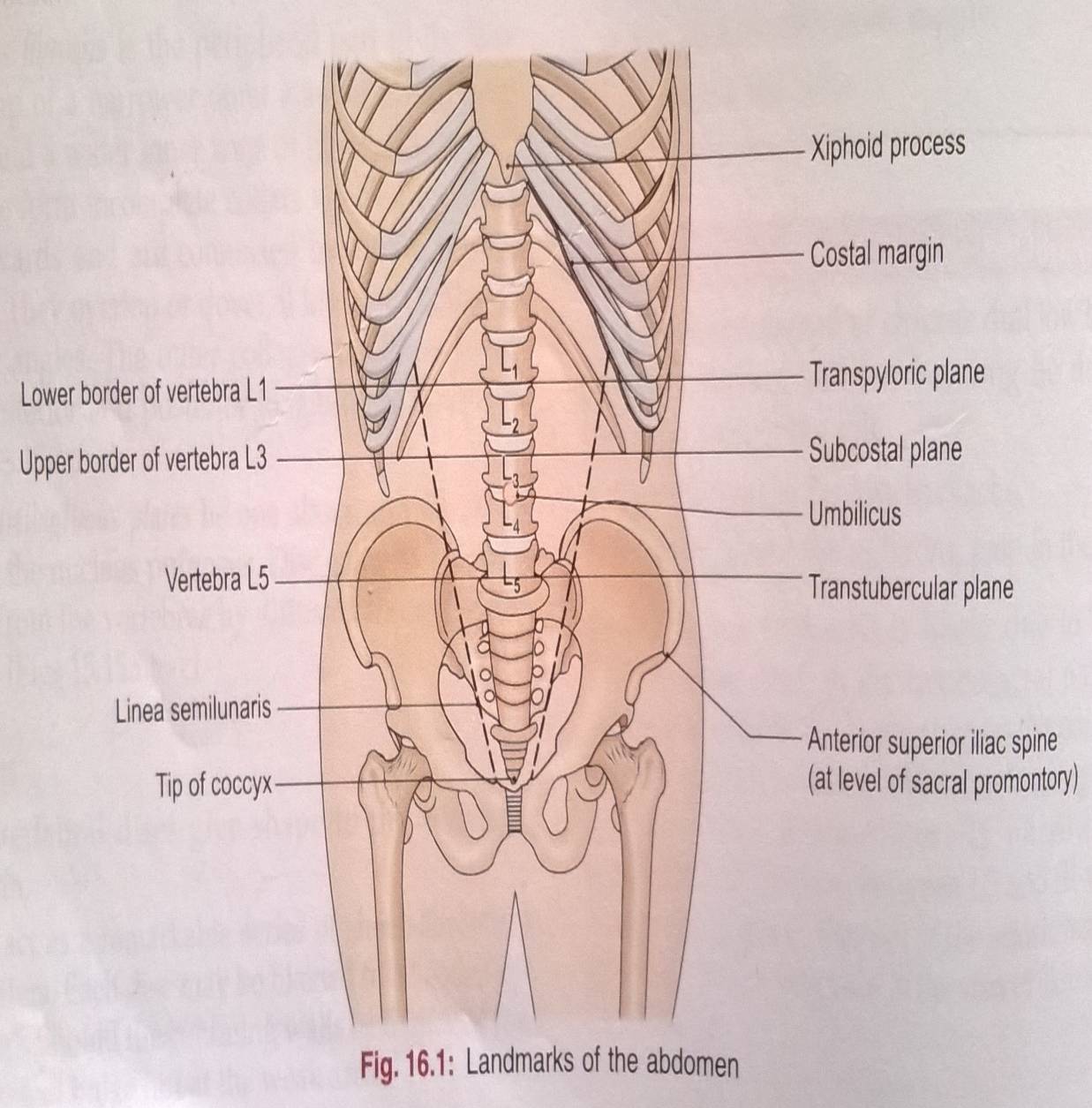 CONTENTS
SKIN

SUPERFICIAL FASCIA 
   FATTY LAYER
   MEMBRANOUS LAYER
   
 DEEP FASCIA

MUSCULAR LAYER

TRANSVERSALIS FASCIA

PARIETAL PERITONEUM
THE SKIN
Capable of undergoing enormous stretching -
       eg:- pregnancy, obesity, ascitis …..etc

     Lineae albicantes –
        whitish streakes in the skin
THE UMBLICUS
A little below the middle of the median furrow is an irragular depressed or elevated area called umblicus 
    
    It is the site at which the umbilical cord is attached in fetal life.

   Position:- Disc between the 3rd & 4th  lumbar vertebrae  

ANATOMICAL IMPORTANCE:-

Water shed line

Caput medusae
Embryological importance

Meeting point of four folds of embryonic plate

Meeting point of 3 systems
SUPERFICIAL FASCIA
CAMPER’S FASCIA:-
  
Superficial  fatty layer
Continuous with the fascia of thorax and thigh
Penis devoid of fat
In scrotum it is replaced by dartos muscle

SCARPA’S FASCIA:-

Deep membranous layer
Continuous  as  colles’ fascia
ANATOMICAL IMPORTANCE
The attachment of Scarpa’s fascia of the abdomen and Colles’ Fascia of the perineum are such that they prevent the passage of extravasated urine backwards into the ischiorectal fossa and downwards into  the thigh.
In the median plane, the membranous layer is thickened to form the suspensory ligament and fundiform ligament of penis or clitoris.

     The fascia contains 
An extremely variable quantity of fat, which tends to accumulate in the lower part of the abdomen after puberty.
Cutaneous nerves
 cutaneous vessels
Superficial lymphatics
CUTANEOUS NERVE SUPPLY
Is derived from the anterior rami of the lower six thoracic and first lumbar nerves

    Thoracic nerves are the lower five intercostal and the subcostal nerves

    First lumbar nerve is represented by the iliohypogastric and ilioinguinal
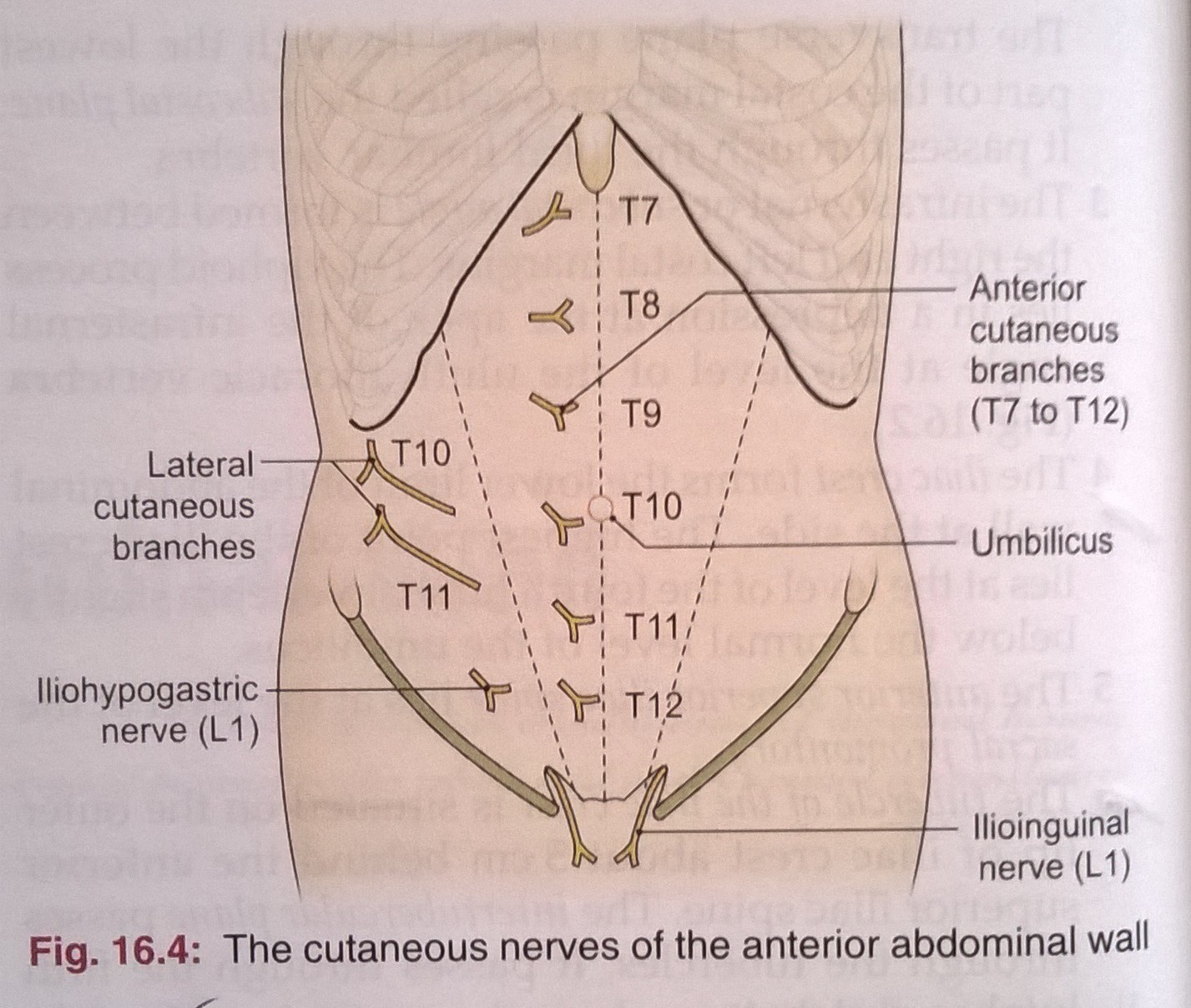 CUTANEOUS ARTERY SUPPLY
Skin near the midline is supplied by branches of the superior epigastric artery (br. of int. thoracic artery) and the inferior epigastric artery ( br. of external iliac artery)

    Skin of the flanks is supplied by branches from the intercostal, lumbar, and deep circumflex arteries
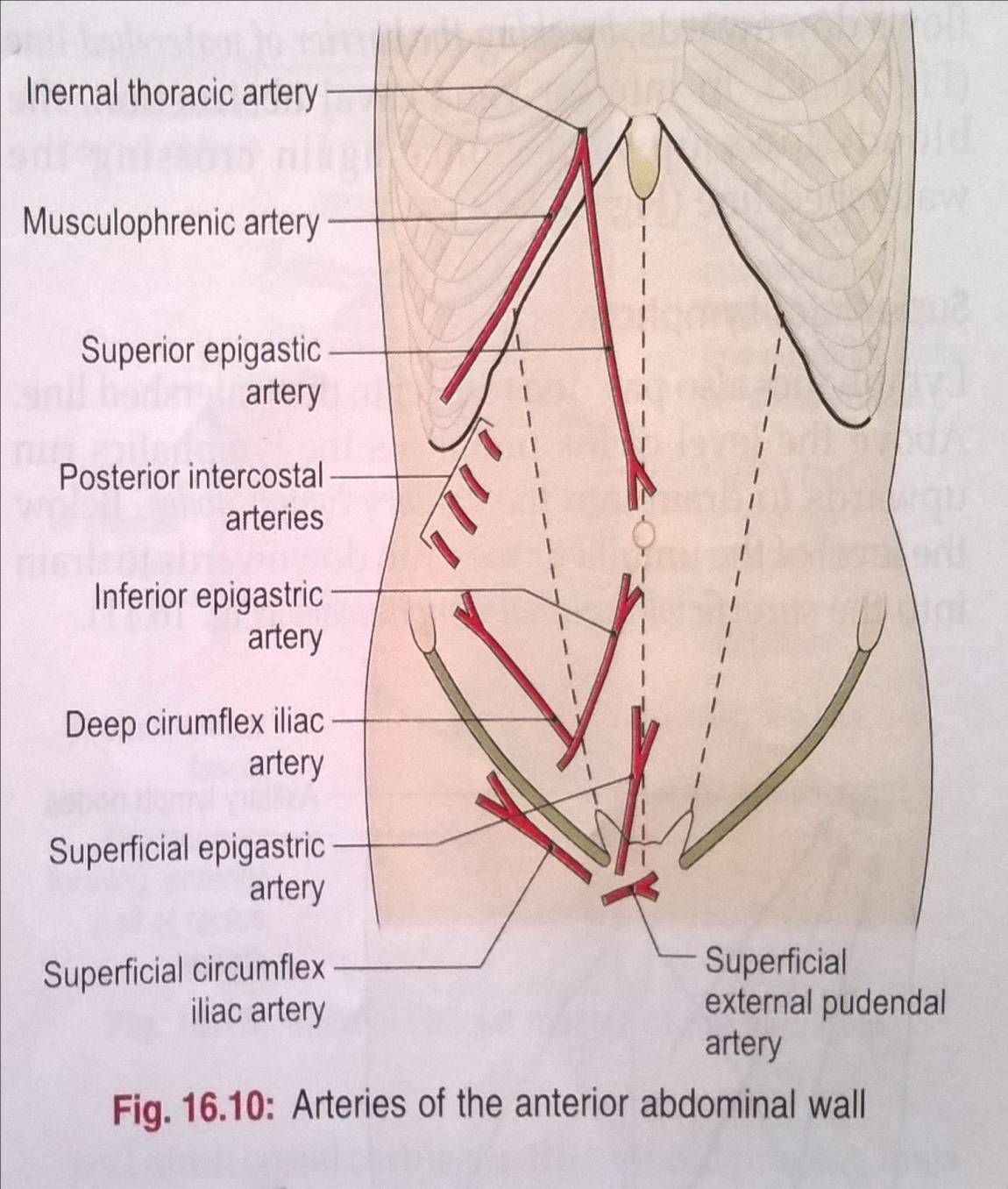 CUTANEOUS VEINS
Venous blood is collected into a network of veins that radiate from the umbilicus

    The network is drained above into the axillary vein via the lateral thoracic vein

    Below into the femoral vein via the superficial epigastric and the great saphenous veins

    Few small veins, the paraumbilical veins form a clinically important portal-system venous anastomosis
SUPERFICIAL LYMPHATICS
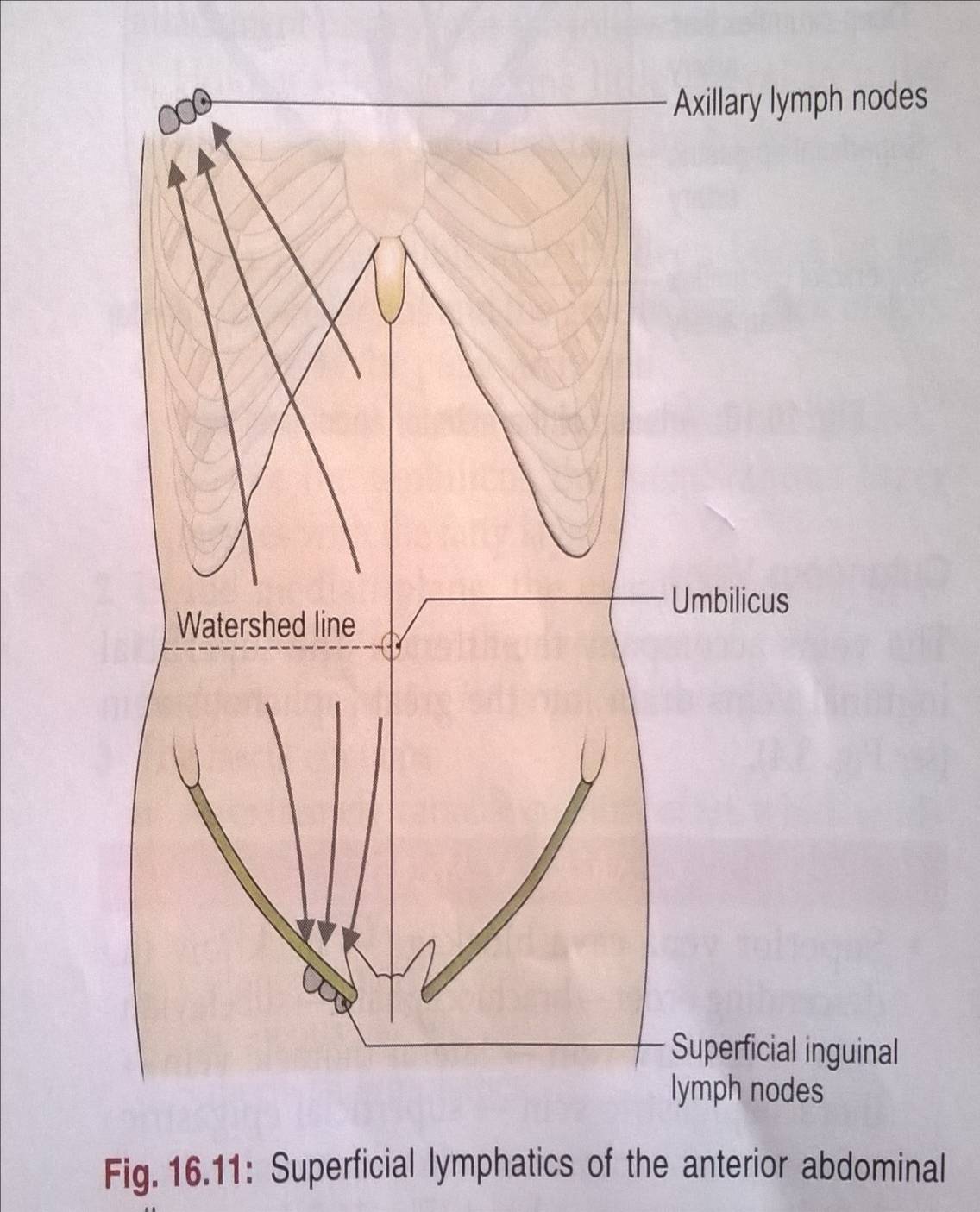 Lymph drainage of the skin of the anterior abdominal wall above the umbilicus is upward to the anterior axillary (pectoral group of nodes)

    Below the level of umbilicus drains downward and laterally to the superficial inguinal nodes

    Swelling in the groin is may be due to enlarged superficial inguinal node
DEEP FASCIA
Deep fascia in the anterior abdominal wall is merely a thin layer of connective tissue covering the muscles

    It lies immediately deep to the membranous layer of the superficial fascia
ANT ABD WALL FUNCTIONS
Supports the abdominal viscera

    Expulsive act –During micturation, parturition, defaecation, vomiting etc

    Forcefull expiratory act – coughing, sneezing, shouting etc

    Move the trunk and help to maintain posture.

    Helps to maintain or increase the intra abdominal  pressure.
APPLIED ANATOMY
Abdominal Regions
    Abdomen is divided into 9 regions via four planes:
Two horizontal [sub-costal (10th) and trans tubercules plane] (L5).
Two vertical (midclavicular planes).

    They help in localization of abdominal signs and symptoms.
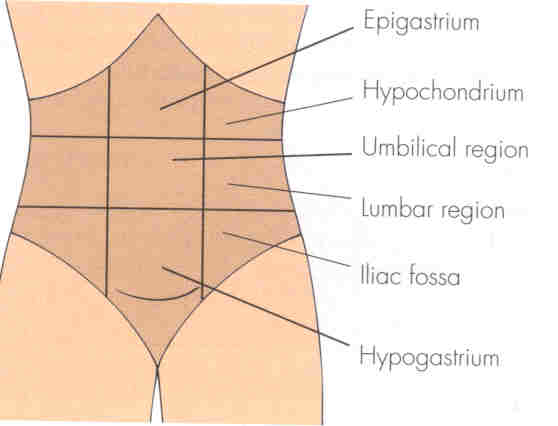 LOCATION OF THE ORGANS
Right and left hypochondriac:
		Contain liver
Epigastric:
		Contains: liver, stomach, pancreas
Right and left lateral (lumbar):
		Right contains ascending colon.
		Left contains descending colon.
Umbilical:
		Contains small intestine and transverse colon.
Right and left inguinal:
		Right contains ileocecal junction and appendix.
		Left contains sigmoid colon.
Hypogastric:
		Contains small intestine, urinary bladder (full), pregnant uterus.
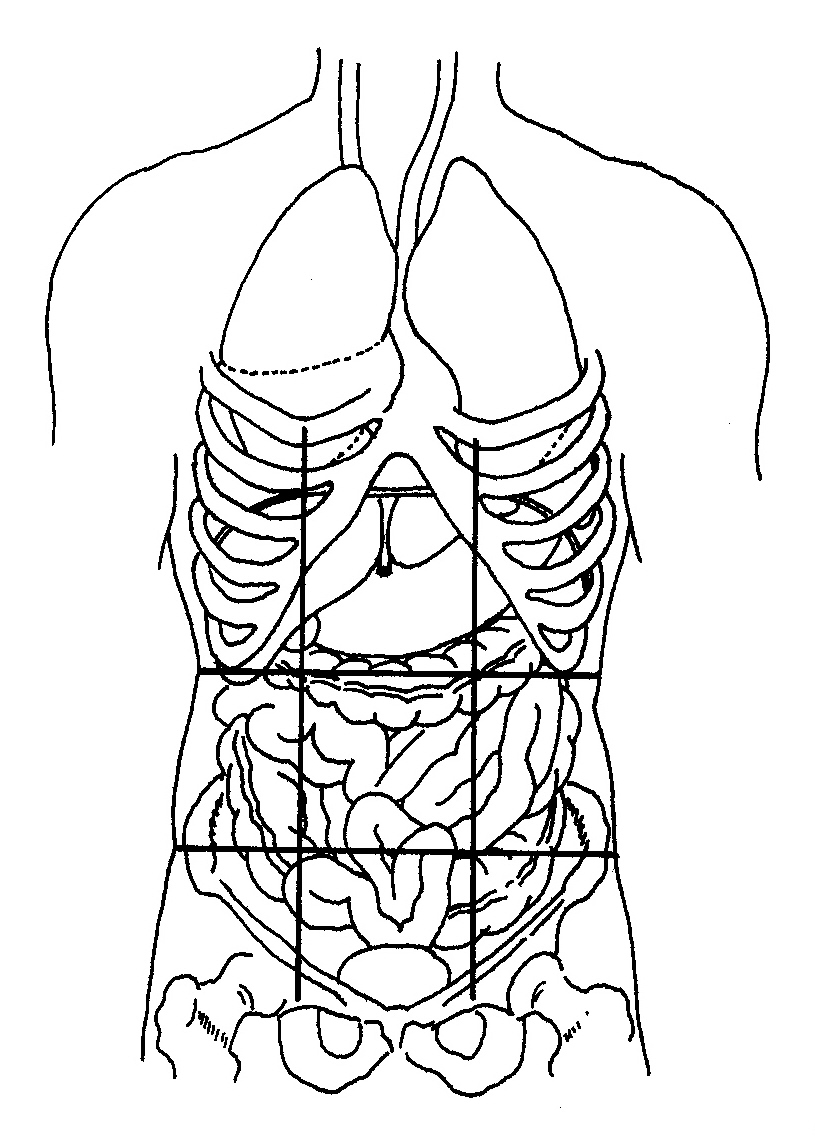 PROTUBERANCE OF THE ABDOMEN
The five common causes (5F)

 Fat,
 Faeces, 
Fetus, 
Flatus
Fluid
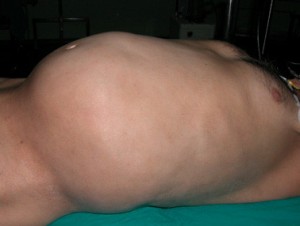 ASCITIS
FINDINGS IN ASCITIS:-









Smiling Umbilicus

Shiny skin

Engorgement of  superficial veins
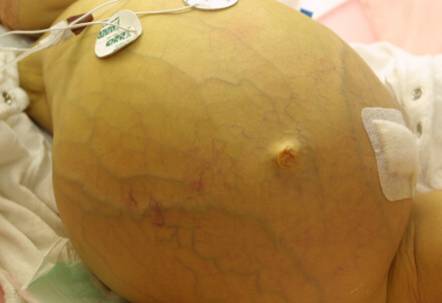 LIPOSUCTION
Surgical method of removing unwanted subcutaneous fat using a subcutaneously placed suction tube and high vaccum pressure
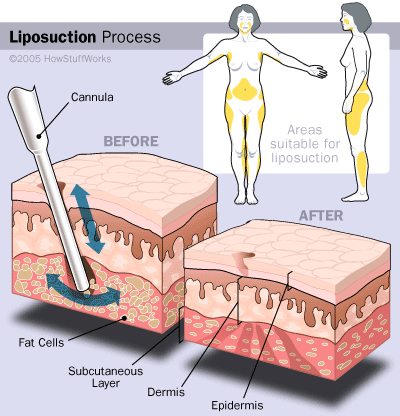 THANK   
     YOU